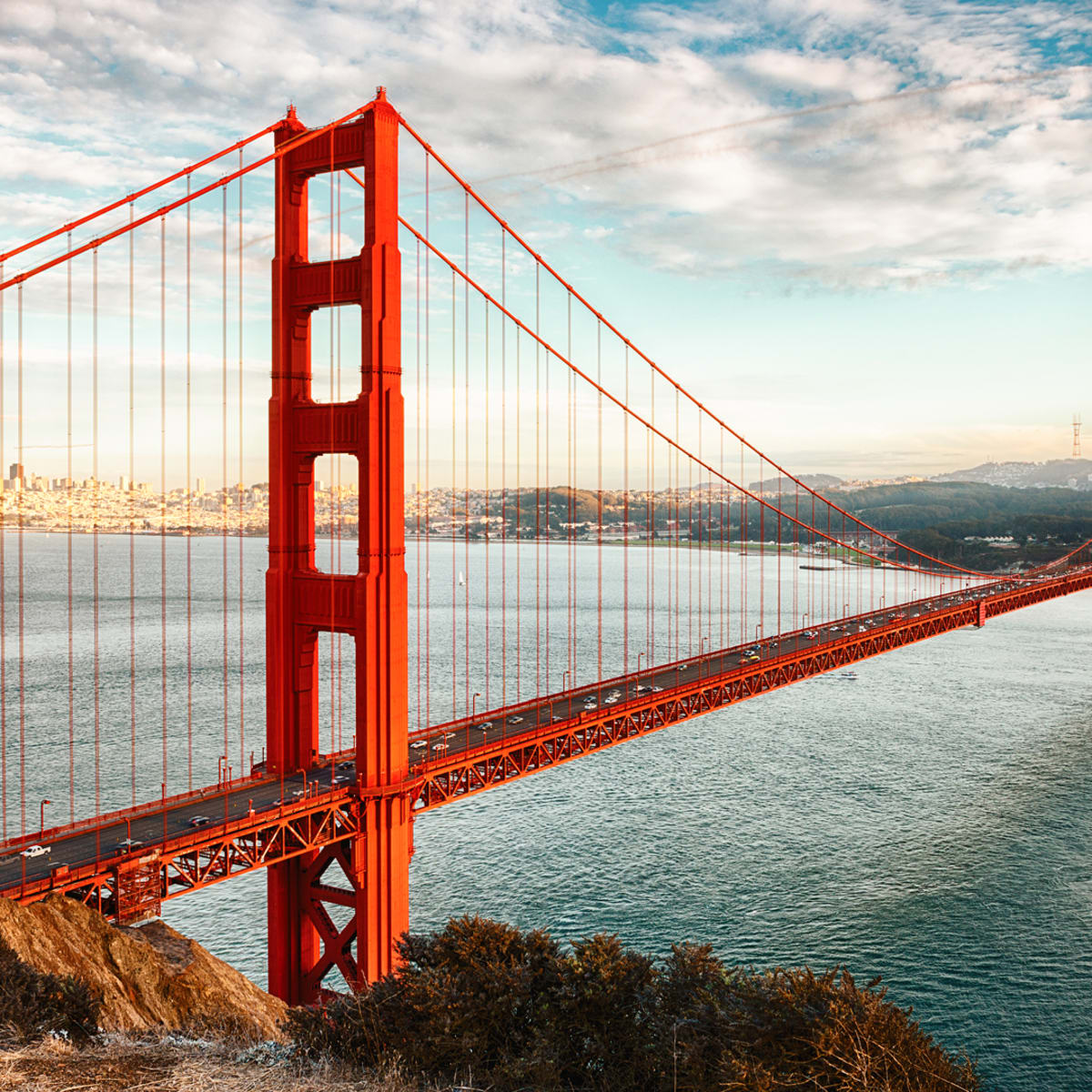 Music Bridging Menu
You are about to start an exciting journey into the world of Music, good luck!
Remember
Choose what modules you do and when, but work through them consistently. Different tasks will take you varying amounts of time, but on average you should aim to do one or two per week
 All green tasks are core modules, they are compulsory and must be completed and uploaded onto your application by 19 August
      The red hot chili indicates that the task is more challenging than the others
Numbers eg (1) correspond to how you should evidence the module which can be found in the slides following the menu. They can be saved within this powerpoint or as separate documents clearly labelled with the subject
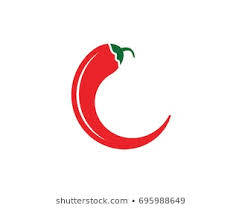 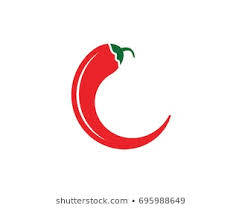 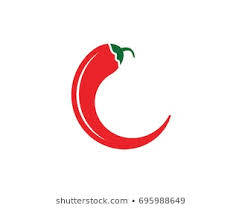 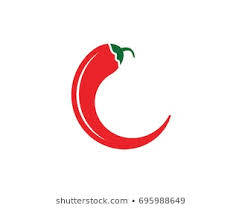 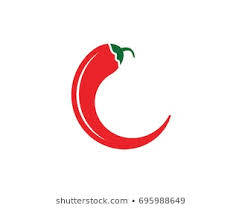 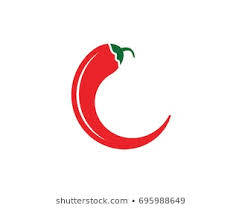 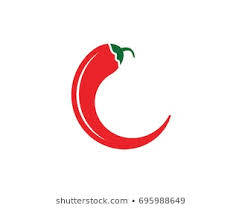 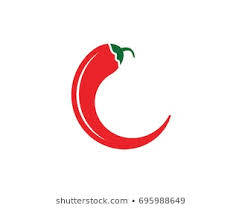 (1) - Book/Journal/Podcast/Film  Review
Would you/would you not recommend it? Why?
Rating:
Review by: ___________________________________________
Title: _______________________________________________________
Author: ____________________________________________________
Review of (please circle)
Book      Journal      Podcast          Film         Documentary
What was it about?
What did you find particularly interesting/inspiring/shocking? Has this changed your opinion?











What would you like to learn more about?
How does it link to this subject and why is it important?
Save your answers as part of this powerpoint & copy the template as many times as you need
(2) Listening Diary
Title:
Composer:
Date:
How did the composer use musical elements to create a clear mood/atmosphere? (discuss as many elements as you can – at least 3 different ones – with clear and specific musical examples.
Historical context: (what conventions are you expecting based on time period/ form/ purpose/ location)
3 musical moments in the piece that you really liked/ were surprised by (time code/ bar) & why:
Save your answers as part of this powerpoint & copy the template as many times as you need
MOOCs (3)
To evidence this you can 
Save any notes you take 
Take and save a screenshot of completed modules or the completed course
(4) Research Task
Choose whether you would like to make a 
Essay
Podcast
Mini film
Composition and Perfomance Tasks (5)
Complete a practice/composition diary with progress and concerns. Then upload a recording of your final piece to your locker.
Save your answers as part of this powerpoint & copy the template as many times as you need
(6) Theory Practice
Complete a record of the practice you have done. After each session take a screen shot of your score on that exercise.
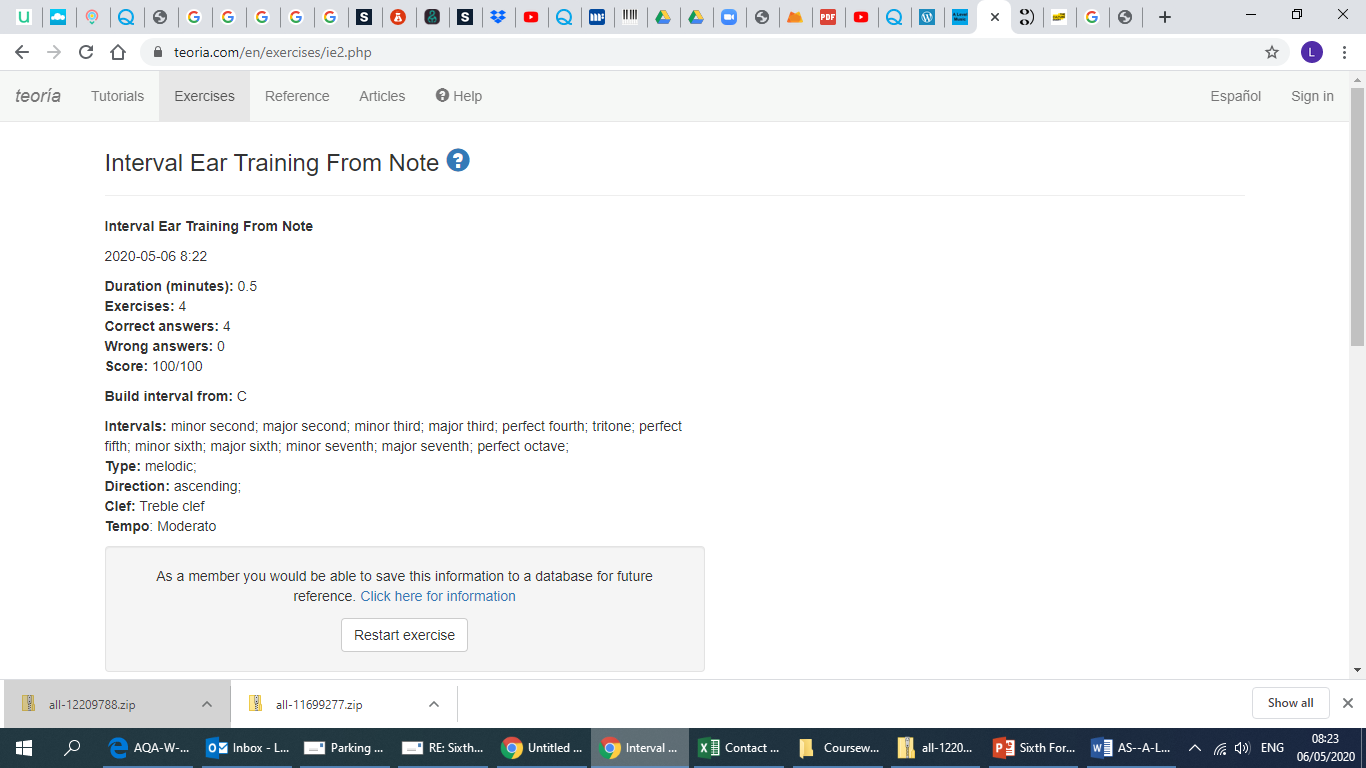 Save your answers as part of this powerpoint & copy the template as many times as you need